Grado
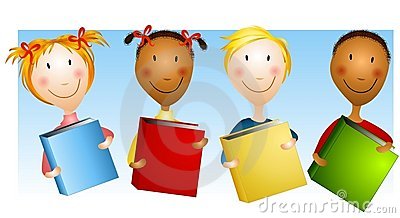 3er
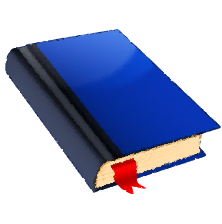 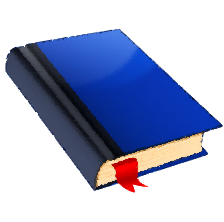 Instrucciones del maestro
Pre-Evaluación Trimestre 1
Pasos secuenciales hacia el dominio del Estándar
Lectura
12 Preguntas de selección múltiple
  1 Respuesta construida
Investigación
  3 Respuestas construidas
Escritura
  1 Composición completa (Tarea de rendimiento )
  1 Escrito breve
  1 Escribir para revisar
Escritura con lenguaje integrado
  1 Lenguaje/vocabulario
  1 Editar/clarificar
1
3ro
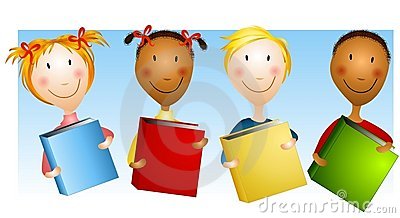 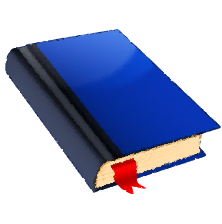 Trimestre uno Pre-evaluación
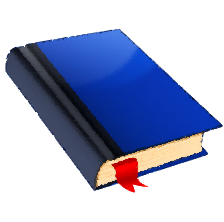 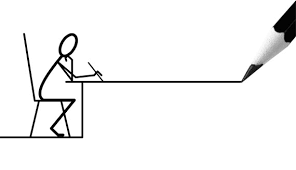 3
Ordenar en la Imprenta de HSD…
http://www.hsd.k12.or.us/Departments/PrintShop/WebSubmissionForms.aspx
Instrucciones
Las Evaluaciones de HSD para las escuelas primarias no ofrecen un guión para el maestro, ni son por tiempo. Son una herramienta para tomar decisiones informadas relacionadas con la instrucción.  

Todos los estudiantes deben “avanzar hacia" el punto en que puedan tomar las evaluaciones independientemente, pero muchos necesitarán estrategias que los ayuden a desarrollar académicamente.

La intención de estas evaluaciones no es que los estudiantes "adivinen y verifiquen" las respuestas sólo para terminar una evaluación.   Si ese parece ser el caso, por favor utilice estrategias para obtener un verdadero conocimiento de la habilidad del estudiante, y tome notas de cuándo se necesitaron acomodaciones y qué tipo de acomodaciones fueron necesarias.  
Conectando la evaluación con la enseñanza en el salón de clases
¿Cómo las evaluaciones se conectan a la enseñanza en el salón de clases? La evaluación no es un evento aislado. Las evaluaciones de HSD son una extensión de la enseñanza en clase. En el salón de clases, las  evaluaciones  continúan su curso y monitorean el progreso hacia el dominio de los estándares.
4
Determinando textos a nivel de grado

Un texto a nivel de grado se determina utilizando una combinación tanto de las nuevas escalas cuantitativas como de las medidas cualitativas de los CCSS.

Ejemplo:  Si el grado equivalente de un texto es 6.8 y tiene una medida lexile de 970, los datos cuantitativos muestran que la ubicación debe ser entre los grados  4 y 8.









Cuatro medidas cualitativas pueden examinarse desde la banda inferior de 4to grado  hasta la banda superior de 8vo grado para determinar la legibilidad a nivel de grado.















La combinación de la escala cuantitativa y las medidas cualitativas, para este texto en particular, muestra que el mejor nivel de legibilidad para este texto sería 6to grado.
Para ver más detalles sobre cada una de las medidas cualitativas, favor de ir a la diapositiva 6 de:
 http://www.corestandards.org/assets/Appendix_A.pdf
5
Rev. Control:  07/01/15 – OSP and S. Richmond
Ejemplo de una Progresión de aprendizaje  para RL.2.1
Las pre-evaluaciones miden los puntos de ajuste que aparecen en morado
CFA
RL.2.2.1 evaluación del estándar a nivel de grado
Pre-evaluación y Progresiones de aprendizaje

Las pre-evaluaciones son particularmente únicas.

Ellas miden el progreso hacia un estándar. 

Diferentes a los CFAs (Common Formative Assessments) que miden el dominio del estándar, las pre-evaluaciones son más como un panorama de las fortalezas  y las deficiencias del estudiante, que miden las destrezas y conceptos que este necesita a lo largo del camino para poder alcanzar el dominio del estándar.
















¿Qué hay de una post evaluación? No existe una post-evaluación estandarizada.
La verdadera medida de cómo los estudiantes están trabajando a lo largo del camino, se evalúa en el salón de clases durante la instrucción y la evaluación formativa en el salón. Por esta razón los CFAs no se llaman post evaluaciones. Los CFAs miden el objetivo final, o el dominio del estándar. Sin embargo, sin las pre-evaluaciones, ¿cómo sabríamos en qué enfocar nuestra instrucción a través de cada trimestre?

Progresiones de aprendizaje: son el conjunto predicho de destrezas necesarias para poder completar la demanda de la tarea requerida de cada estándar. Las progresiones de aprendizaje fueron alineadas a la matriz Hess Cognitive Rigor Matrix.

Las pre-evaluaciones miden el dominio del estudiante, que se indican en los recuadros morados (puntos de ajuste). Estos puntos son tareas que nos permiten ajustar la instrucción basada en el rendimiento. Por ejemplo, si un estudiante tiene dificultades en el primer punto de ajuste en color morado (DOK-1, Cf), el maestro tendrá que regresar a las tareas previas al DOK-1 Cf y desarrollar estratégicamente la  instrucción  para cerrar la brecha, moviéndose continuamente hacia adelante hasta el final de la progresión de aprendizaje.

Hay una lista de cotejo de las Progresiones de aprendizaje en lectura para cada estándar en cada grado,  que se puede utilizar para monitorear el progreso. Está disponible en: 

http://sresource.homestead.com/Grade-3.html
Después de haber dado  la pre-evaluación, las progresiones de aprendizaje proporcionan tareas de evaluación por debajo y cerca del nivel del grado a través de cada trimestre.
Comienzo del trimestre
Al final del trimestre
Durante el trimestre
6
Trimestre uno: Progresión de aprendizaje de Lectura de Texto Literario  
En esta pre-evaluación se evalúan las casillas indicadas y resaltadas antes del estándar. El estándar como tal se evalúa en el CFA (Common Formative Assessment) al final de cada trimestre.
7
Trimestre uno: Progresión de aprendizaje de Lectura de Texto Informativo  
En esta pre-evaluación se evalúan las casillas indicadas y resaltadas antes del estándar. El estándar como tal se evalúa en el CFA (Common Formative Assessment) al final de cada trimestre.
8
9
10
11
12
13
14
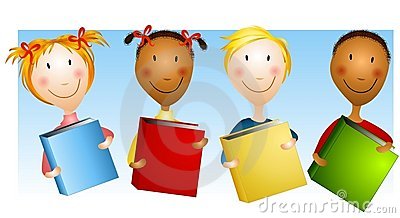 Grado
3er
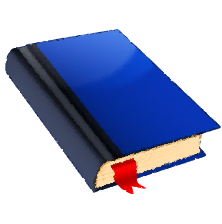 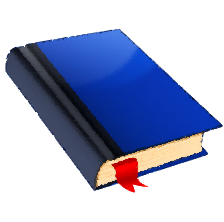 Copia del estudiante
Pre-evaluación  Trimestre - 1

Nombre___________________
15
Como la luciérnaga obtuvo su luz    
Fábula de Esopo

Este es un cuento basado en una vieja leyenda.

Este es un cuento de hace mucho tiempo.  Había una pequeña mosca.  Ella quería ser especial.  La mosca estaba triste.  No se sentía especial.  Miró a la abeja y pensó que era genial.  − Mira qué grande es. Oye como zumba.  La pequeña mosca miró a la mariposa y dijo, − Mira qué bonita es. Mira los colores.  Mira las alas grandes.  Yo soy igual que todas las otras moscas.

Una noche, la mosca permaneció despierta.  Estaba preocupada.  Estaba triste.  Todas las otras moscas estaban durmiendo.  La polilla estaba despierta, y también el ratón.  La polilla y el ratón no notaron a la pequeña mosca. Era demasiado pequeña.  Era difícil ver en la oscuridad.

La pequeña mosca vio las estrellas.  Estaban brillando. − Quiero brillar como ellas.  Eso me haría muy especial.

La luna oyó a la mosca.  La luna dijo, − Pequeña mosca, tú me puedes ayudar.  Si lo haces, yo te ayudaré.  Haré que brilles.

− ¿Cómo puedo ayudar?, −dijo la pequeña mosca.

La luna dijo, − Puedes ser mi amiga.  Me siento muy sola en la noche.  Yo salgo cuando está oscuro y la mayoría de los animales están durmiendo.  Si te quedas despierta todas las noches, yo te ayudaré a brillar.  Entonces, tú puedes ser mi amiga. 

− Sí, sí, −dijo la pequeña mosca.  Así que la luna ayudó a la pequeña mosca.  La luna le dijo a la mosca el secreto.  La luna le dijo a la mosca cómo brillar. 

La próxima noche, la mosca se quedó despierta.  Ella utilizó el secreto.  ¡Estaba brillando!  Su cuerpo se encendía y se apagaba; su cuerpo se iluminaba. Era como magia.

− Mira, −dijo el ratón. − Mira a la mosca.  Qué especial. El ratón dijo, − Me gustaría brillar también. Pero la mamá del ratón dijo, − NO! Sería peligroso.  Sabes que necesitamos escondernos.

La mosca estaba muy feliz.  La mosca le dijo a la luna, − Siempre seré tu amiga.  Cuando salgas por la noche, voy a estar aquí.  Brillaré mi luz para darte la bienvenida.  La mosca se fue a dormir. − Por fin, ahora tengo lo que necesito para ser especial.
Equivalencia de grado: 3.2
Escala Lexile: 200L
Promedio del largo de la oración: 6.41
Promedio de la frecuencia de palabras: 3.91
Número de palabras: 378
16
¿De dónde la mosca sacó la idea de que quería brillar?   Hacia RL.3.1

de las estrellas

de la luna

de las polillas

de la mariposa
2. ¿Cuál de las siguientes declaraciones no fue dicha por la luna a la mosca? Hacia RL.3.1

Me siento sola en la noche.

Puedes ser mi amiga.

Si te quedas despierta en la noche voy a ayudarte a brillar.

Me gusta salir por la noche porque es callado.
17
3.  ¿Por qué la madre del ratón no quería que brillara?
Hacia RL.3.2

La madre no quería que los otros ratones y animales se burlaran del ratón. 

La madre pensó que era peligroso porque los ratones necesitan esconderse. 

La madre pensó que el ratón no debe brillar porque se vería tonto.

La madre no quería que el ratón brillara porque entonces estaría despierto por la noche y dormiría durante el día.
4.  ¿Qué oración resume mejor el último párrafo del cuento? Hacia RL.3.2

La mosca estaba feliz porque por fin se sentía especial. 

La mosca estaba feliz porque era más especial que sus amigos.

La mosca estaba contenta porque finalmente podía dormir.

La luna estaba feliz.
18
5. ¿Qué predices que pasará en la noche con la mosca y  la luna? Hacia RL.3.3

La mosca le enseñará a las otras moscas cómo ser luciérnagas y cómo brillar también.

La luna y la mosca vivirán felices para siempre.

La mosca le dará la bienvenida a la luna cada noche y será su amiga como le prometió. 

La luna hará que todos los otros insectos y animales brillen también.
6. ¿Por qué la polilla y el ratón no podían ver a la mosca hasta que aprendió cómo brillar? Hacia RL.3.3

La mosca estaba callada y se escondió porque era peligroso que la vieran.

La mosca era demasiada pequeña y era difícil ver en la oscuridad. 

La mosca no quería que nadie supiera cuán triste y preocupada estaba. 

La polilla y el ratón estaban demasiado ocupados para ver a la mosca.
19
20
Equivalencia de grado: 3.2
Escala Lexile: 890L
Promedio del largo de la oración: 13.26
Promedio de la frecuencia de palabras: 3.51
Numero de palabras: 464
Lo que hacen las alas
 
¿Piensas que los insectos sólo usan sus alas para volar? Lee este artículo por Keith Waddington para conocer algunos datos interesantes acerca de las otras maneras en que las alas pueden ser útiles.

1
LAS ALAS DE LOS INSECTOS tienen muchas formas y colores diferentes.  También tienen usos diferentes.  La mayoría de los insectos tienen dos pares de alas, con un par detrás del otro. Esas alas se usan para volar, por supuesto. Sin embargo, las alas también pueden ayudar a un insecto de otras maneras.

2
VOLAR
¿Qué tan rápido puede volar un insecto? Eso depende del tamaño y la velocidad de las alas. Las moscas pueden volar rápido porque tienen alas pequeñas que baten rápidamente.  Lo mismo es cierto para las abejas. Una abeja puede batir sus alas 225 veces cada segundo, y puede volar a catorce millas por hora. Eso es rápido para un insecto.

3
Sin embargo, las mariposas se desplazan de flor en flor. Baten sus anchas alas lentamente. A veces planean (vuelan) sin batir sus alas. Estas alas grandes se podrían romper si la mariposa las bate tan fuerte como la abeja. 

4
CUBIERTA DURA
Las alas no son sólo para volar. De hecho, las alas delanteras de un escarabajo no se usan para volar. Estas dos alas son duras. Cuando el escarabajo descansa o anda, las alas cubren su cuerpo blando como dos cáscaras de una nuez. Estas alas ayudan a proteger al escarabajo de ser comido por los pájaros.  Cuando el escarabajo vuela, mantiene las alas delanteras a los lados. Con estas alas duras a los lados, el escarabajo puede volar con las pequeñas alas traseras.
21
Lo que hacen las alas (continuación)


5
COLORES PARA ESCONDERSE
Algunas alas tienen colores y diseños que hace que el insecto sea difícil de ver.  Estas alas se parecen a los lugares donde el insecto descansa.  Cuando el insecto se mantiene inmóvil, no parece un insecto. Parece una hoja o piedra o trozo de corteza. Los colores ayudan al insecto a esconderse de los animales que podrían comérselo. Este tipo de coloración se llama camuflaje.

6
Los saltamontes tienen camuflaje. Cuando se posan en una planta, sus alas se parecen a las hojas a su alrededor. Algunas polillas tienen alas con camuflaje que se parecen a la corteza de un árbol. Ellas pueden descansar en los árboles sin ser encontradas.

7
COLORES BRILLANTES
Algunos insectos no se esconden para nada. Por el contrario, sus alas tienen colores brillantes que se pueden ver desde muy lejos. Los científicos dicen que estas alas tienen colores de advertencia para alertar a los pájaros que esos insectos no son buenos para comer. Las alas de la mariposa monarca tienen colores de advertencia naranja brillante con negro. 

8
Un pájaro podría comer una de estas mariposas, pero después del mal sabor de esa comida, los colores alertan al pájaro para que no coma otra más.  La mayoría de las personas piensan que las alas son sólo para volar. Yo les cuento acerca de estos usos increíbles.
22
9.  ¿Qué determina cuán rápido vuela un insecto? RI.3.1 

El número de pares de alas que tiene el insecto determina cuán rápido un insecto puede volar.

El tamaño del insecto determina cuán rápido un insecto puede volar.

El tamaño y velocidad de las alas determina cuán rápido un insecto puede volar.

La cubierta dura de las alas determina cuán rápido un insecto puede volar.
10.  ¿Cómo la cubierta dura protege al escarabajo? RI.3.1
     
La cubierta dura permite que el escarabajo vuele a un lugar seguro más rápido que los insectos sin cubierta dura.

La cubierta dura cubre el cuerpo blando del escarabajo para que los pájaros no lo puedan comer.

C.   La cubierta dura camufla el escarabajo.

La cubierta dura protege al escarabajo de ser pisado.
23
¿Qué respuesta no explica cómo un insecto utiliza sus alas? RI.3.2

Las alas de los insectos se pueden usar para camuflarse.

Algunos insectos tienen alas de colores brillantes para advertir a las aves.

Las alas de los insectos se utilizan para volar.

Todos los insectos tienen alas.
12.  ¿Qué detalle podría ser añadido al párrafo tres? RI.3.2

Es bueno que las mariposas no batan las alas tanto como las abejas.

Los científicos estudian los insectos para que nosotros también podamos aprender de ellos.

Las alas pueden ser un buen camuflaje.

Las mariposas tienen alas que son muy coloridas.
24
13.   ¿Cómo las alas de algunos insectos pueden ayudarlos a esconderse? RI.3.3

Las alas pueden ayudar a los insectos a esconderse.

Las alas de algunos insectos tienen colores brillantes.

Algunos insectos descansan en árboles.

D. Las alas de algunos insectos tienen colores y diseños que hacen que sea difícil ver al insecto.
14.  ¿Qué podría pasar si un pájaro se come a una mariposa monarca? RI.3.3

El pájaro se volvería negro y naranja.

B. El pájaro no comería una mariposa monarca de nuevo. 

C. El pájaro se atragantaría con las alas. 

El pájaro se moriría.
25
26
17. Lee el párrafo a continuación:   Revisar un Texto Breve W.1b, Objetivo 6b
     
Me gustan los insectos por muchas razones.  Cuando los observo, siempre me pregunto qué harán.  Me gustan los sonidos que hacen algunos de ellos, como lo grillos.  También es divertido ver cuántos insectos de diferentes colores puedo encontrar.  Los insectos pueden picar y morder.

 ¿Qué oración no apoya la opinión del párrafo?

Siempre me pregunto qué harán. 

Me gustan los sonidos que hacen algunos de ellos.

Es divertido ver cuántos insectos de diferentes colores puedo encontrar.

Los insectos pueden picar y morder.
27
Lee la oración a continuación.  
			 L 3.3.a  Eligen palabras y frases para causar el efecto deseado.

     Pero las mariposas se desplazan de flor en flor.

    ¿Qué palabra tiene un significado similar a desplazan?

trasladan

caen

flotan

elevan
20. Lee las dos oraciones. L.3.1.i Forman oraciones simples, compuestas y complejas.

              
Una abeja puede batir sus alas pequeñas 225 veces cada segundo. Una abeja puede volar a catorce millas por hora.  


¿Cuál es la mejor manera de combinar las dos oraciones?

Una abeja puede batir sus alas pequeñas 225 veces cada segundo, y puede volar a catorce millas por hora. 

Una abeja puede batir sus alas pequeñas 225 veces cada segundo y una abeja puede volar a catorce millas por hora. 

Una abeja puede batir sus alas pequeñas 225 veces cada segundo, pero puede volar a catorce millas por hora. 

Una abeja puede batir sus alas pequeñas 225 veces cada segundo y ella vuela a catorce millas por hora.
28
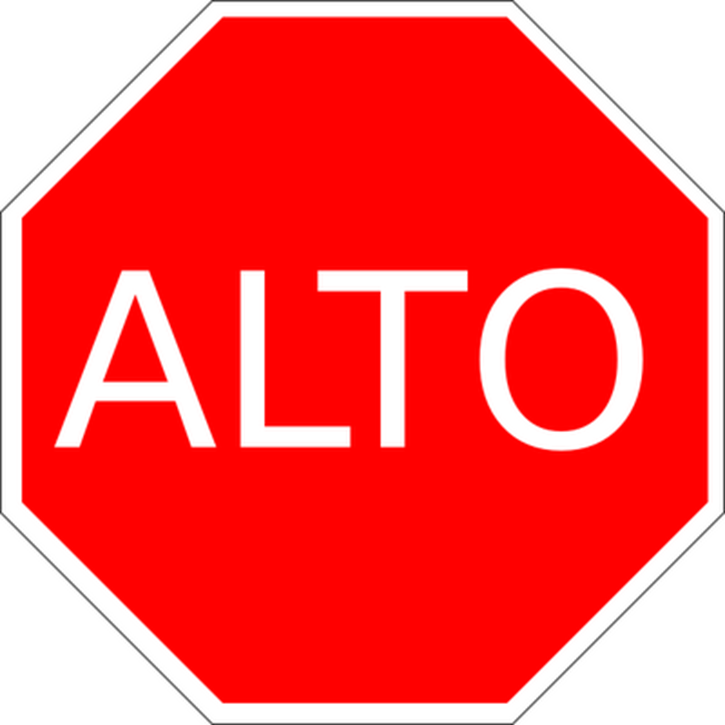 ALTO
¡Cierra tu libro y espera las instrucciones!
29
Puntuación del estudiante
Colorea la casilla de verde si tu respuesta está correcta.
Colorea la casilla de rojo si tu respuesta está incorrecta.
30